Key Strategies for Time Management
Prioritize Your Tasks
Set Clear Goals
Focus on what matters most to maximize productivity.
Establish specific and achievable goals to guide your time.
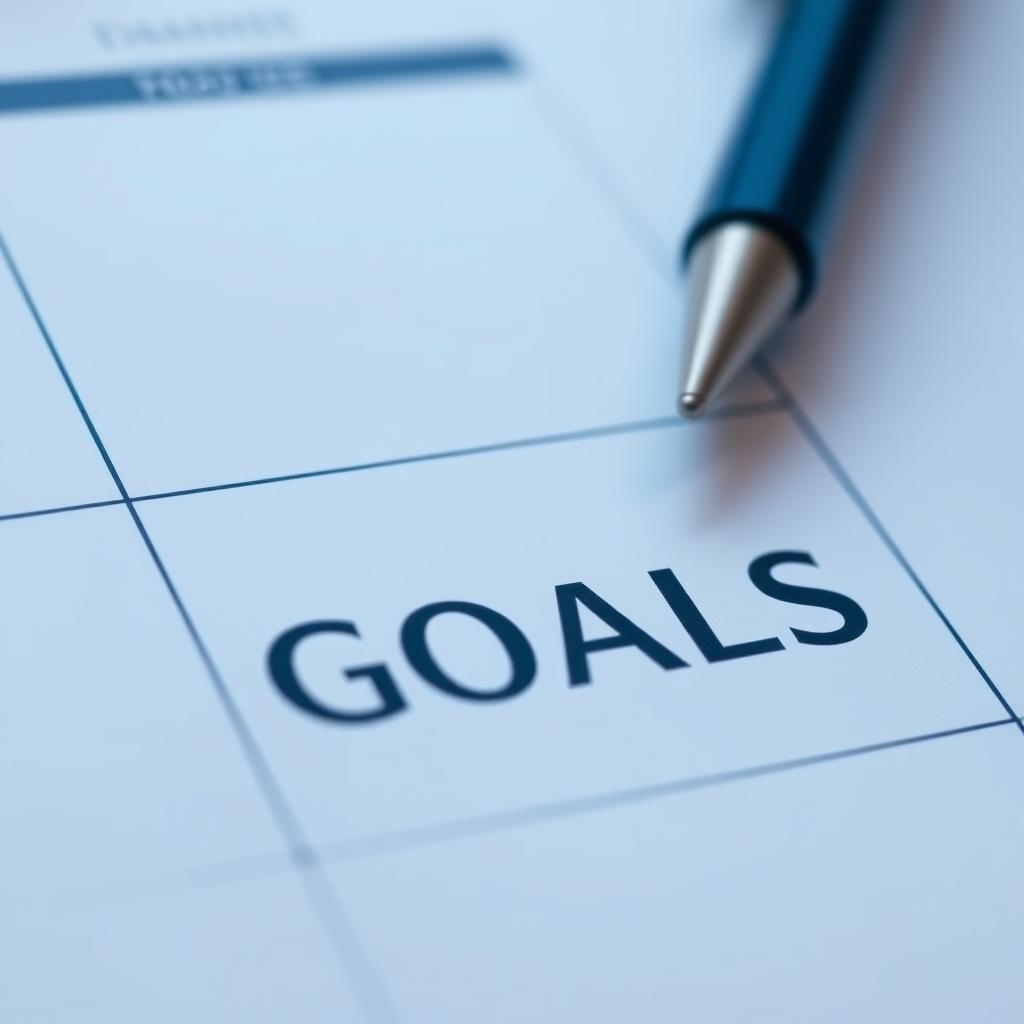 Create a Daily Schedule
Limit Distractions
Outline your day to allocate time effectively.
Identify and minimize interruptions for better focus.
Advanced Time Management Techniques
Time Blocking Method
The Pomodoro Technique
Allocate specific blocks of time for different tasks to enhance focus.
Work in focused sprints with breaks to maintain energy and productivity.
Batch Processing Tasks
Setting Time Limits
Group similar tasks to save time and streamline workflow.
Establish deadlines for tasks to create urgency and improve efficiency.
Reflecting on Progress
Staying Flexible
Regularly review your time management practices for continuous improvement.
Adjust your schedule to adapt to unexpected events and commitments.
Overcoming Common Time Management Challenges
Dealing with Procrastination
Managing Interruptions
Identify the root causes of procrastination and find strategies to overcome it.
Develop systems to handle distractions and maintain focus on tasks.
Balancing Work and Life
Staying Organized
Create boundaries to ensure time for both professional and personal life.
Use tools and techniques to keep track of tasks and deadlines.
Avoiding Burnout
Recognize signs of burnout and take breaks to recharge your energy and focus.
Tips for Effective Time Management
Use Technology Wisely
Leverage apps and tools that help streamline your planning and organization.
Practice Saying No
Set Realistic Expectations
Learn to decline tasks that do not align with your goals to protect your time.
Understand your limits and set achievable goals to avoid overwhelm.
Building Lasting Time Management Habits
Consistency is Key
Regularly practice your strategies to make them a part of your routine.
Seek Support
Reflect and Adjust
Stay Committed
Share your goals with others to create accountability in your time management.
Continuously evaluate your processes and make improvements as necessary.
Dedicate yourself to following your time management plan to see results.
The Impact of Good Time Management
How Effective Strategies Improve Life
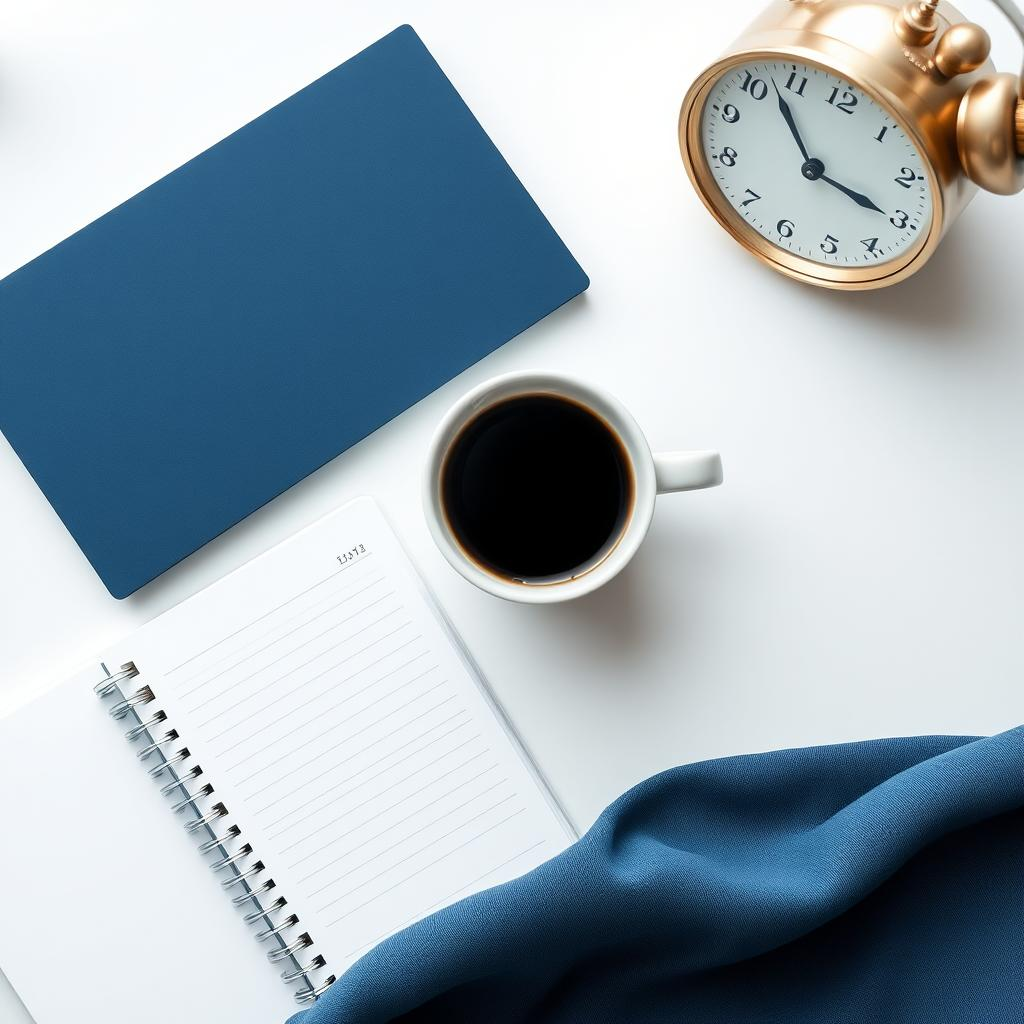 Effective time management leads to reduced stress and greater productivity.
It encourages a work-life balance that enhances overall well-being.
Time management fosters personal and professional growth.
Final Thoughts on Time Management
Achieve More with Less Stress
Chaos
Control
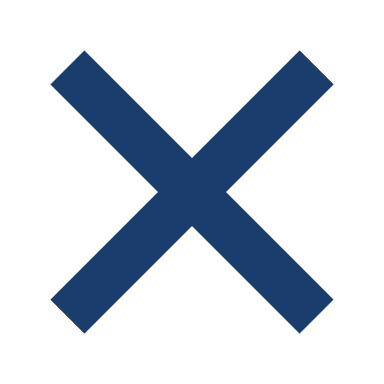 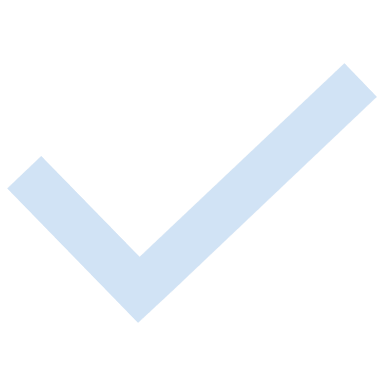 Without a plan, tasks can become chaotic and overwhelming, leading to stress.
With effective time management, you gain control over your tasks and life.
We hope you enjoy presenting with the free slides above.
These slides were created with our AI Presentation Maker
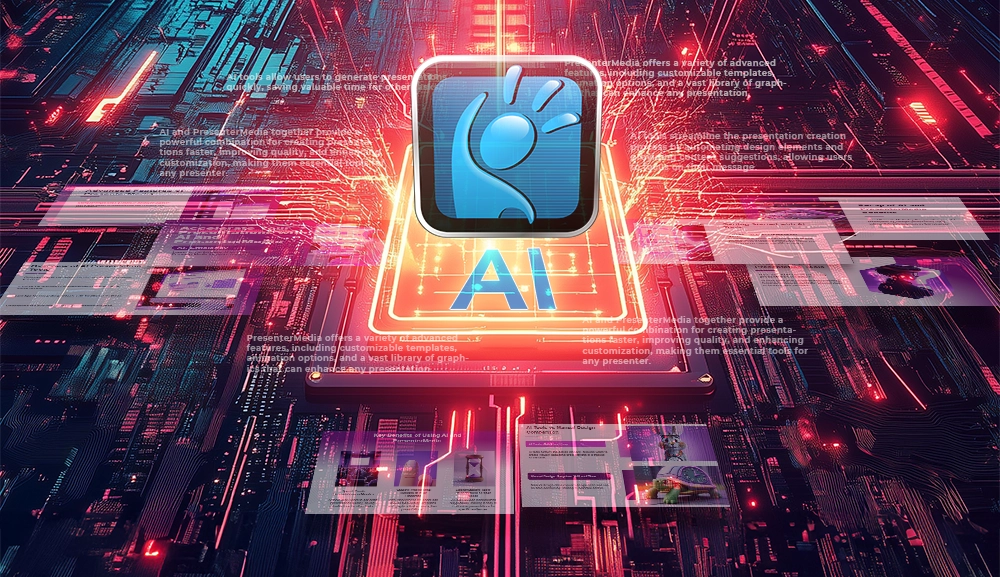 Start Creating Your Presentation Now!
https://www.presentermedia.com/presentation-maker
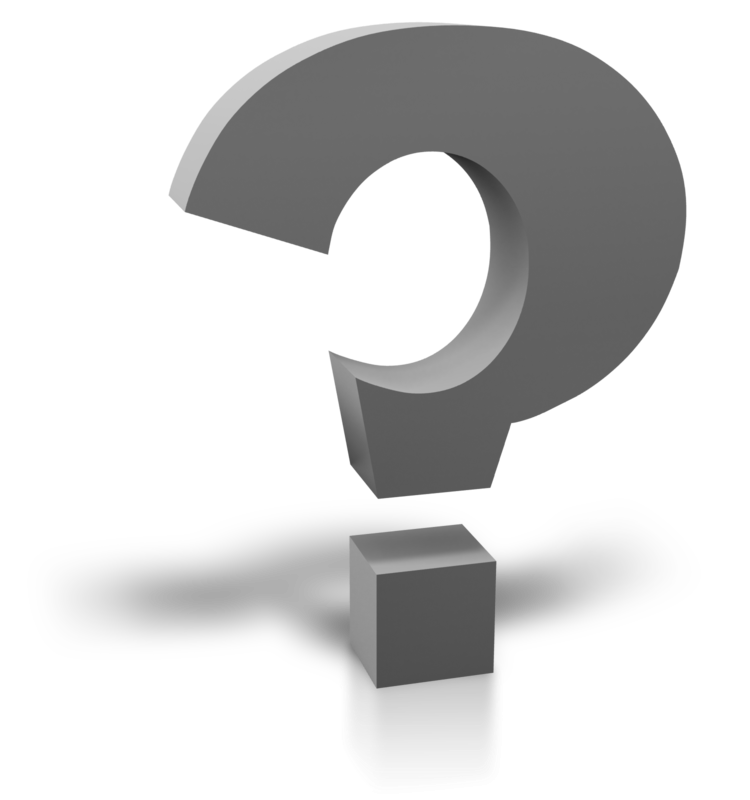 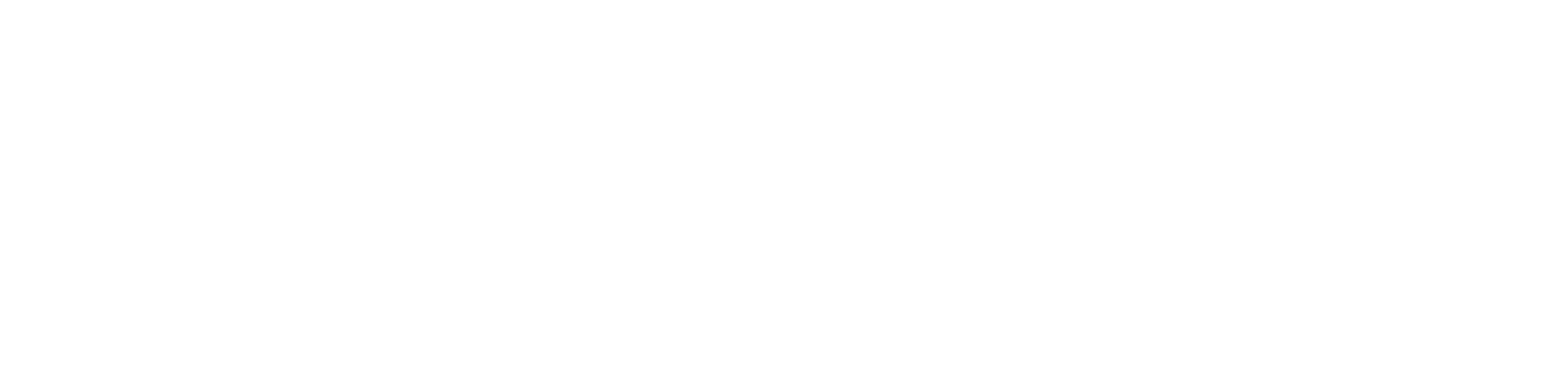 Have Questions? Email us!
support@presentermedia.com